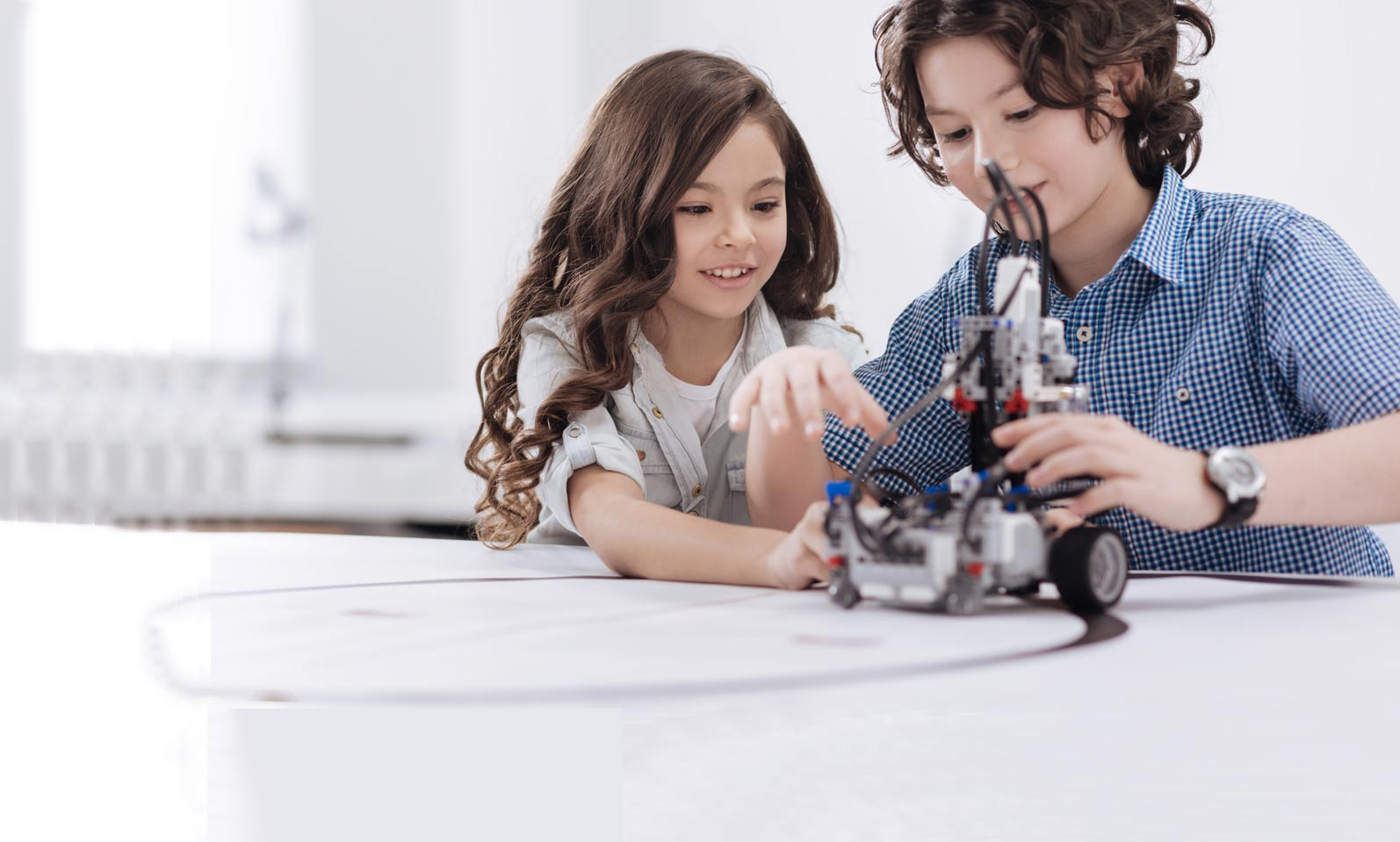 Ученые изучают мир, какой он есть;  инженеры создают мир, которого раньше не было.
                               Т. Карман
ИНЖЕНЕРНЫЙ КЛАСС В ШКОЛЕ -
 новый вектор развития профессионализма учителей
ПОДГОТОВКА К БУДУЩЕЙ ПРОФЕССИОНАЛЬНОЙ ДЕЯТЕЛЬНОСТИ
ФОРМУЛА 
школьного инженерного образования
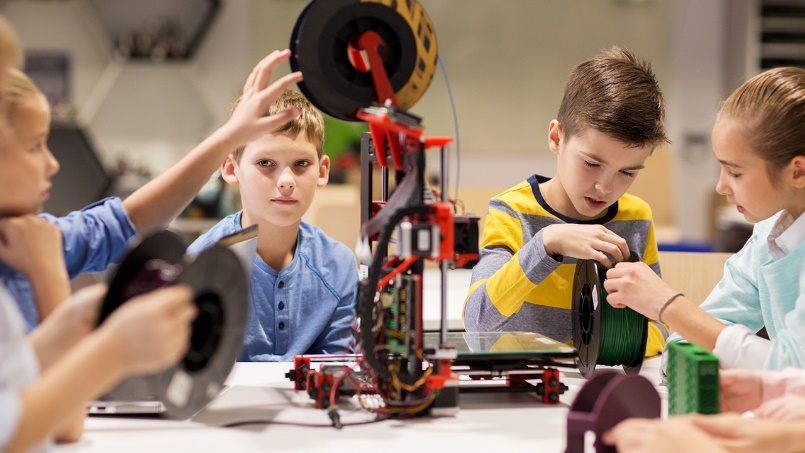 Предметные знания и умения повышенного уровня (математика, физика, информатика)
1
Метапредметные и личностные результаты 
(хорошо сформированные универсальные учебные действия, личностные компетенции XXI века)
2
Недостаточно подготовить человека к будущей профессии инженера, вооружив его только знаниями, умениями и компетенциями.
3
Опыт разработки и управления проектами  (разной направленности и разного уровня)
Необходимо создать многомерную среду развития надпредметных и межпредметных знаний, объединяя лучшие практики основного и дополнительного образования и практические потребности работодателей.
Знакомство с предприятиями города: 
экскурсии,  разработка  информационных материалов, решение  инженерных кейсов практической направленности)
4
ОБРАЗОВАТЕЛЬНАЯ СИСТЕМА ШКОЛ, УЧАСТВУЮЩИХ В ПРОЕКТЕ
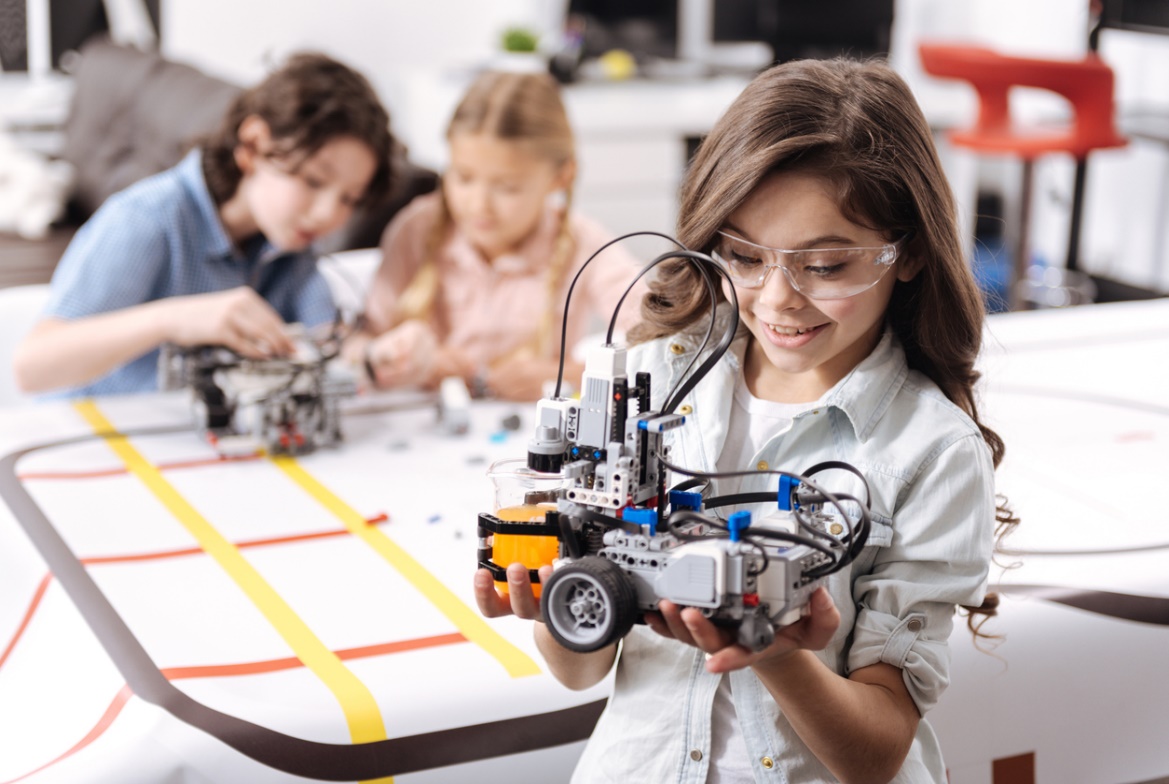 Персонализированный подход к каждому ребёнку 
Развитие навыков и компетенций XXI века, необходимых для достижения успеха в жизни*
Преемственность основных и дополнительных образовательных программ
Преемственность программ общего и профессионального образования технической направленности
Предметные знания и умения повышенного уровня (математика, физика, информатика)
Углублённое изучение иностранных языков
Широкий спектр направлений дополнительного образования и внеурочной деятельности 
Физическое развитие
Подготовка к успешной сдаче экзаменов
Профориентационная работа
Гуманистическое и патриотическое воспитание
Всестороннее личностное развитие
*  Креативность, критическое мышление, сотрудничество, коммуникация и работа с информацией, технологические навыки
[Speaker Notes: Вклад ОО в создание и развитие  инженерной образовательной среды  в УР]
. СИСТЕМА ПРЕЕМСТВЕННОСТИ ОСНОВНЫХ И ДОПОЛНИТЕЛЬНЫХ ОБРАЗОВАТЕЛЬНЫХ ПРОГРАММ
Предметные области
Углубленная предпрофессиональная подготовка, сетевое взаимодействие с организациями СПО, ВПО, Кванториумом
Общее содержание
Основное общее образование
Среднее общее образование
Предпрофильные курсы инженерной направленности, использование цифровых лабораторий, программирования, цифрового проектирования, анимации, мультимедийных технологий
Информатика со 2 класса
Углубленные курсы прикладной математики
Математика и информатика
Технология (проектная работа с различными материалами, в т.ч. с использованием специальных инструментов, промышленного оборудования)
Изучение 3D-моделирования и прототипирования, программирования, черчения, анимации
Углубленное изучение физики, химии, биологии в зависимости от инженерного профиля
«Экономика и предпринимательство», «Право»
Технология
ВНЕУРОЧНАЯ ДЕЯТЕЛЬНОСТЬ: междисциплинарные исследовательские проекты
Естественные науки
Общественные науки
ДОПОЛНИТЕЛЬНОЕ ОБРАЗОВАНИЕ: проектирование персонального образования для самореализации личности
СИСТЕМА ПРЕЕМСТВЕННОСТИ ПРОГРАММ ОБЩЕГО И ПРОФЕССИОНАЛЬНОГО ОБРАЗОВАНИЯ
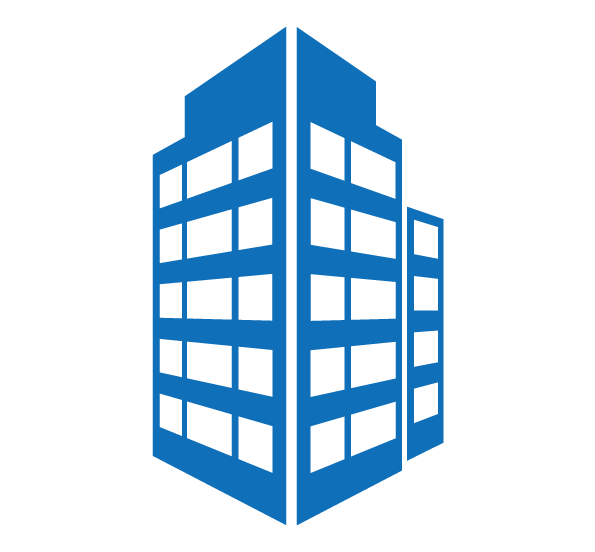 Предприятие / вуз
Среднее профессиональное
предпрофессиональная практикоориентированная подготовка инженерной направленности
Основное общее
Начальное
Дошкольное
приобретение навыков работы с информационными технологиями
информатика – отдельный предмет (со 2 класса)
изучение 3D-моделирования и прототипирования, программирования, черчения, анимации и др.
художественный труд с  использованием различных материалов
технология (проектная работа с различными материалами)
технология (проектная работа с различными материалами, в т.ч. с использованием специальных инструментов и станков)
основы конструирования, моделирования, робототехники, проектной деятельности
развитие навыков робототехники, учебно-исследовательской, проектной деятельности
выполнение исследовательских и конструкторских проектов
Сетевое взаимодействие с  вузами, профильными предприятиями,
Организациями  дополнительного образования
7 школ, 187 обучающихся
МАОУ «Гимназия № 56»
МБОУ ИЕГЛ «Школа № 30»
МАОУ «Лицей № 25»
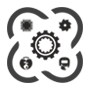 Аэроквантум
ИТ-квантум
Аэроквантум
Пром. дизайн
HiTech-цех
Робоквантум
МБОУ «СОШ № 89»
МБОУ ЭМЛИ № 29
МБОУ Лицей № 41
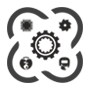 Пром. дизайн
ИТ-квантум
VR/AR
VR/AR
HiTech-цех
Робоквантум
Ключевые мероприятия
Хакатон. Генерация идей по проектам 
в рамках конкурса «Юные техники и изобретатели» (октябрь)
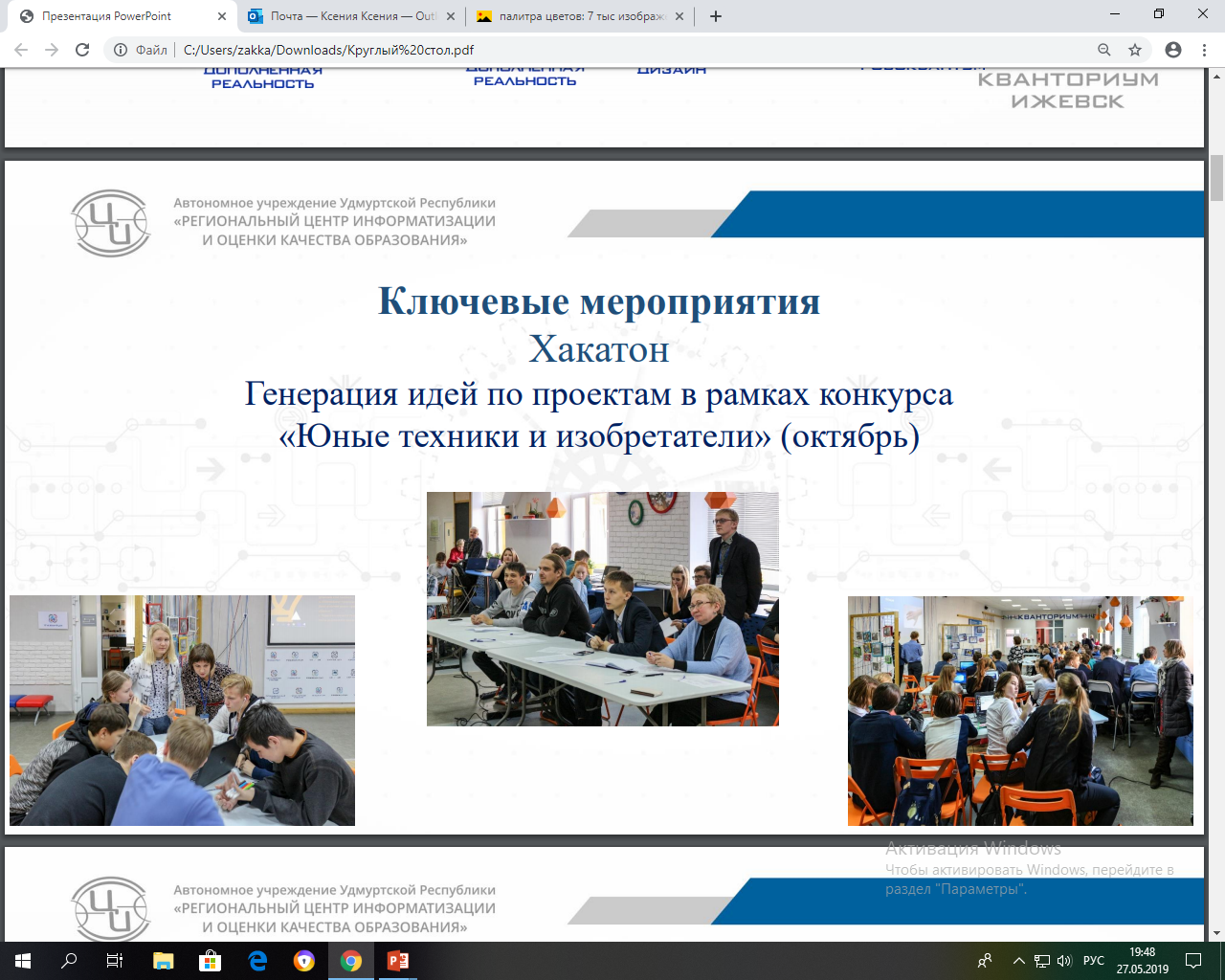 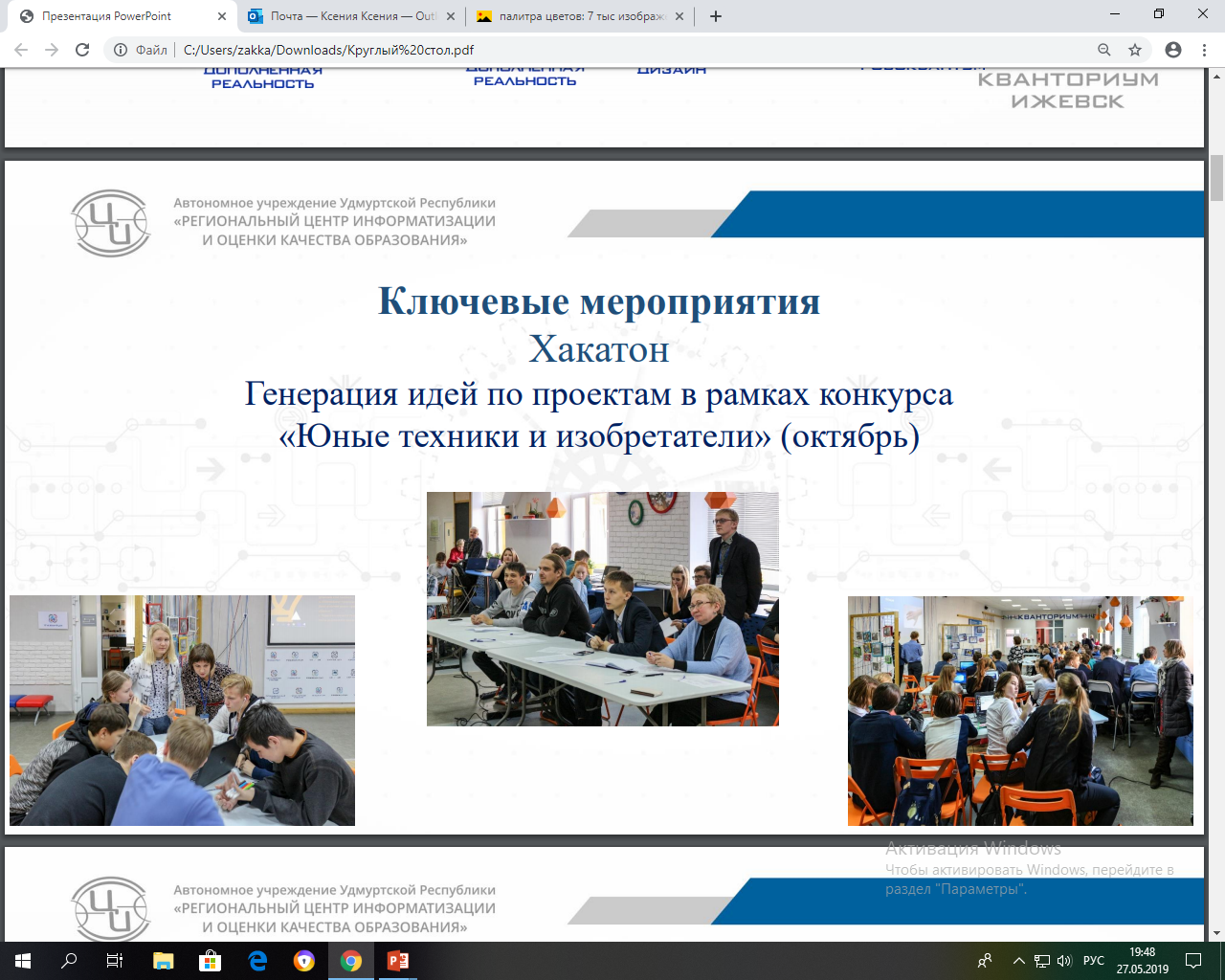 7
Ключевые мероприятия
Защита инженерных проектов (январь)
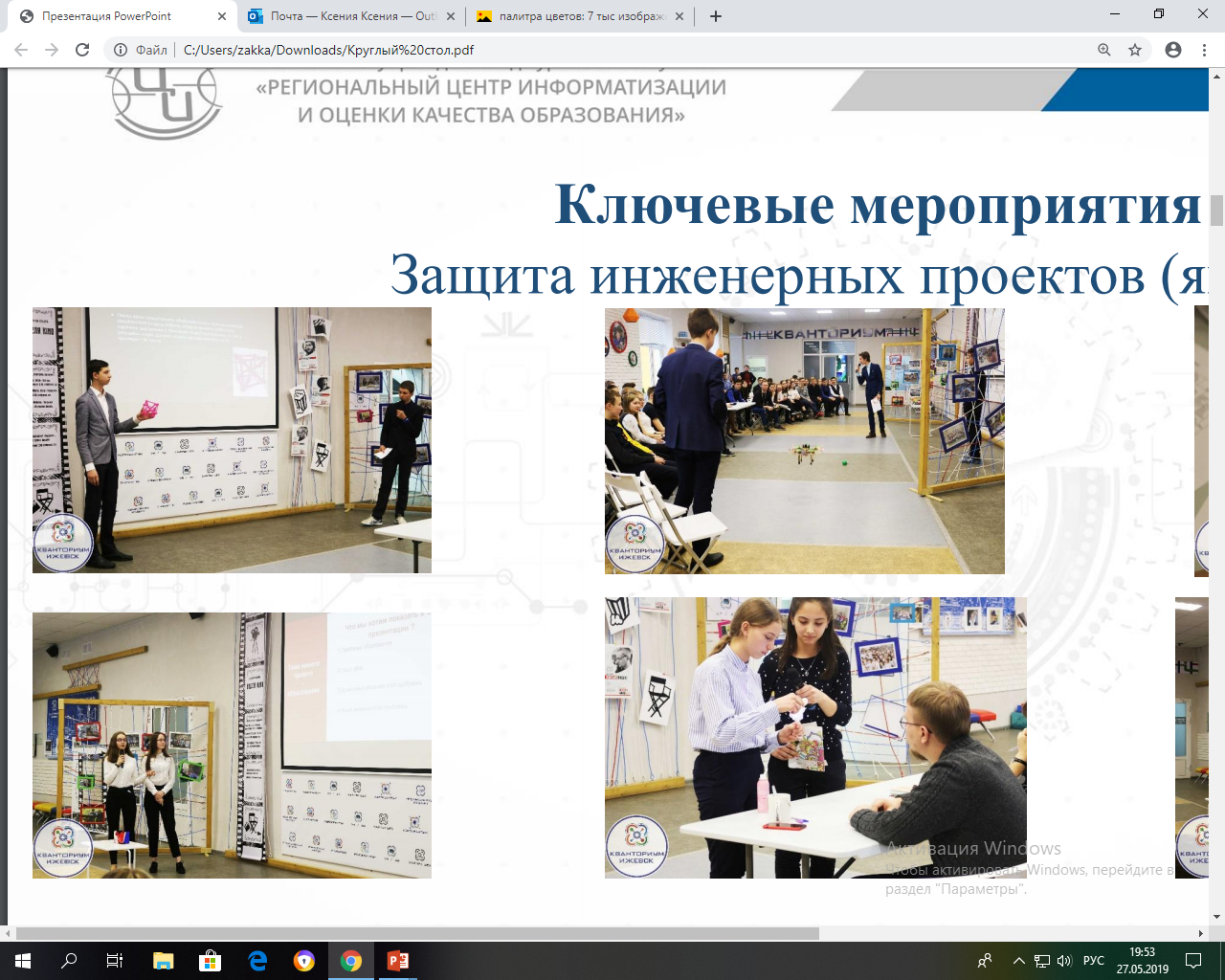 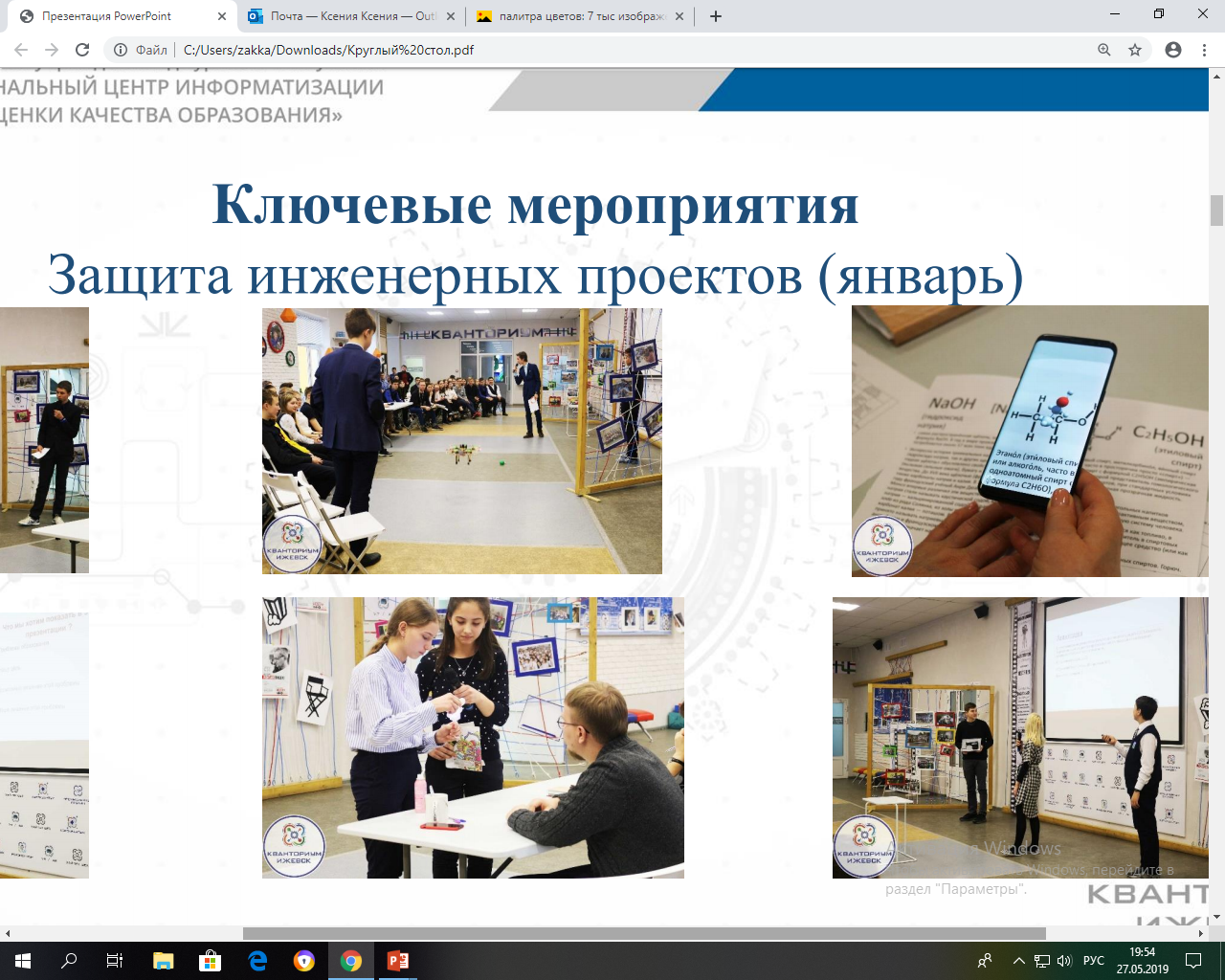 8
Ключевые мероприятия
Региональный этап конференции «Юные техники и изобретатели»
(февраль)
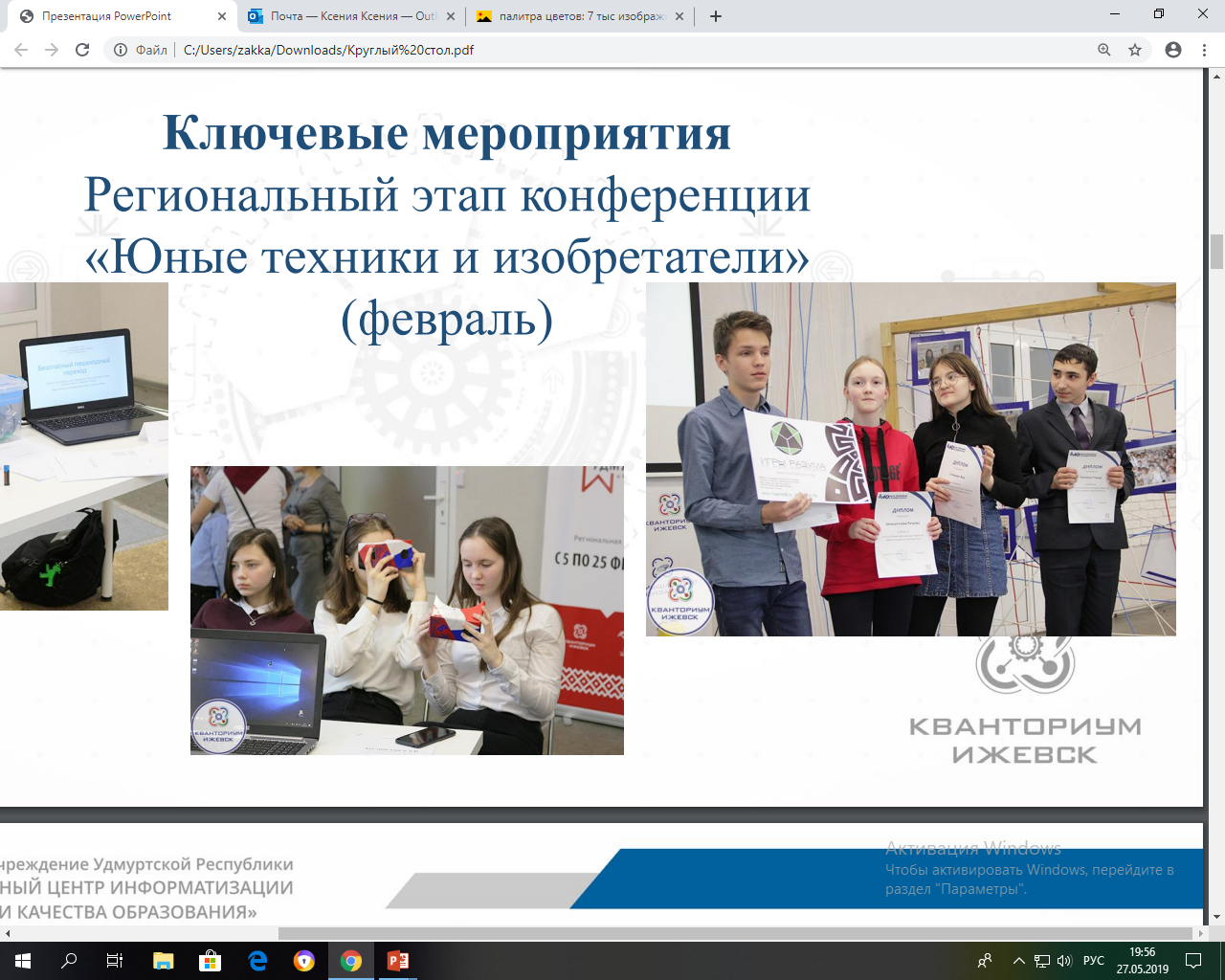 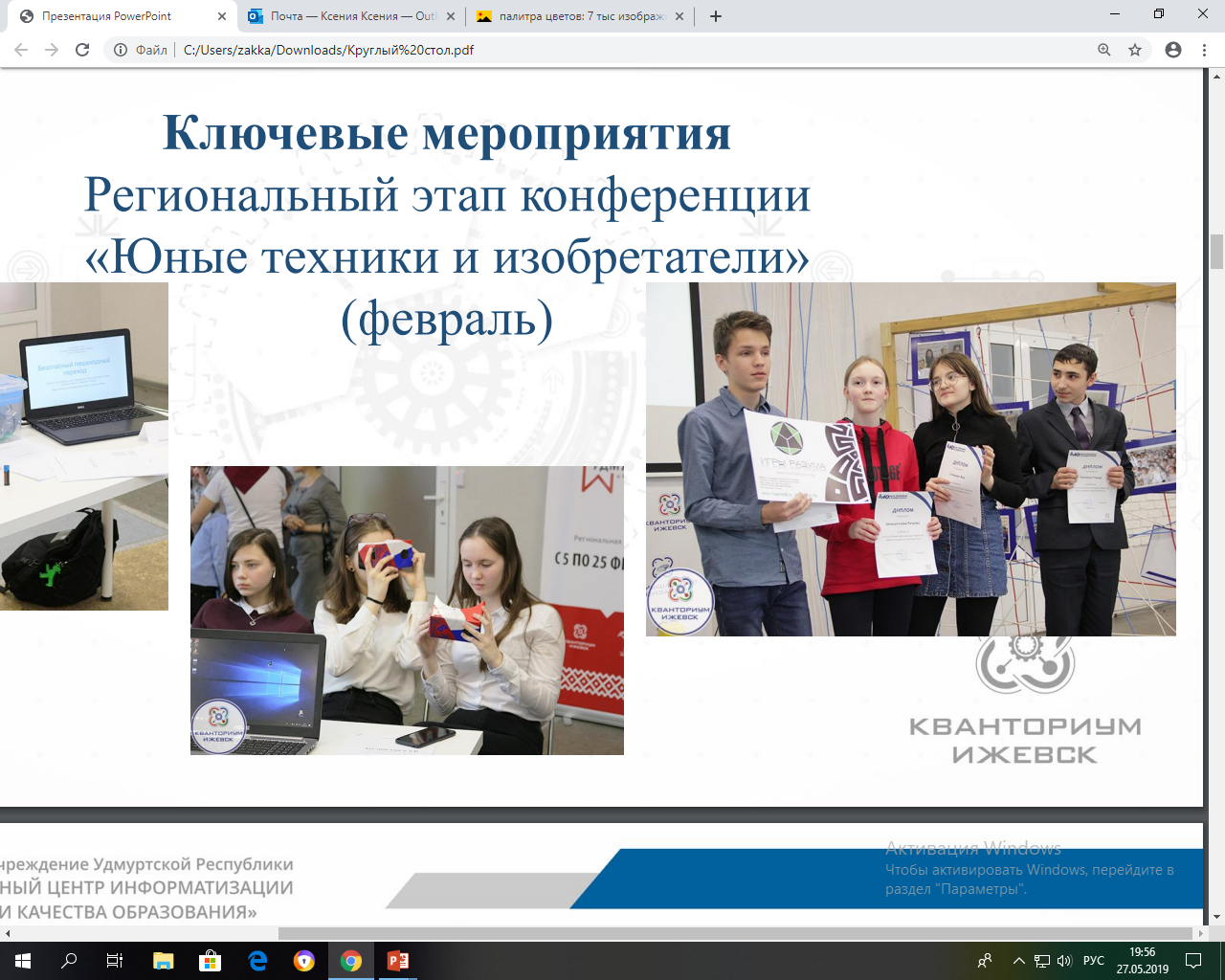 9
Ключевые мероприятия
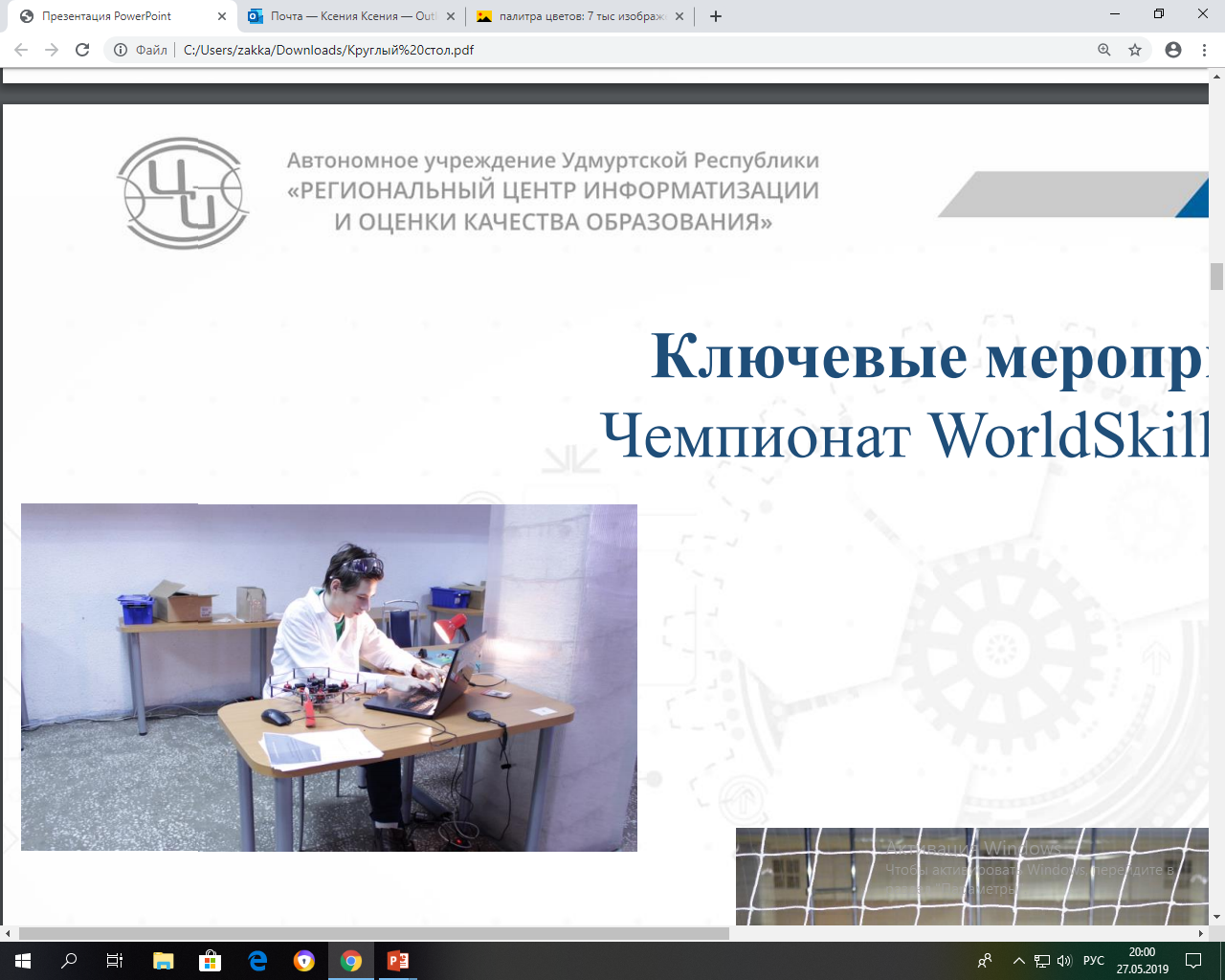 Чемпионат 
WorldSkills 
(март)
10
Ключевые мероприятия
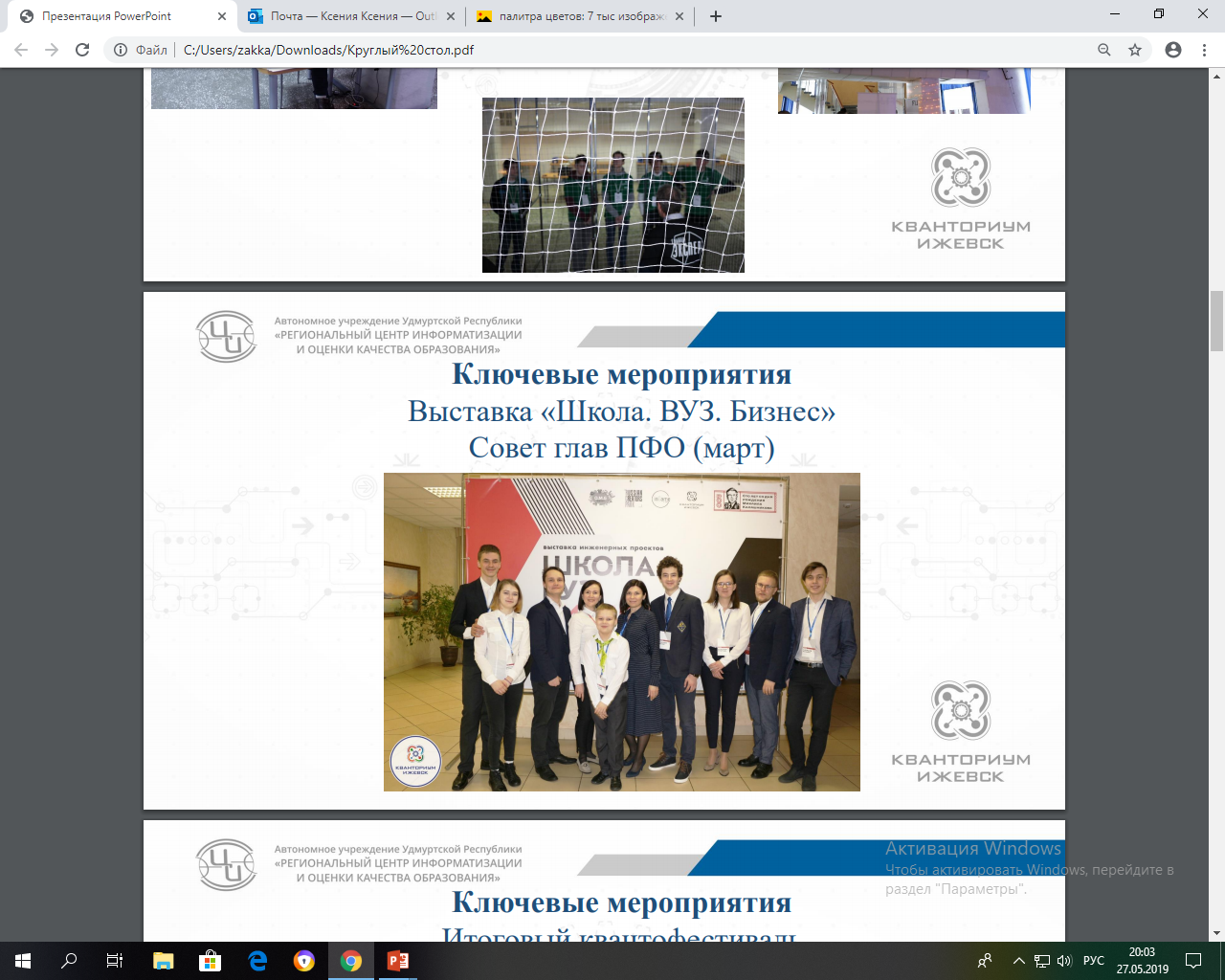 Выставка 
«Школа. ВУЗ. Бизнес»
Совет глав ПФО 
(март)
Ключевые мероприятия
Итоговый квантофестиваль (май)
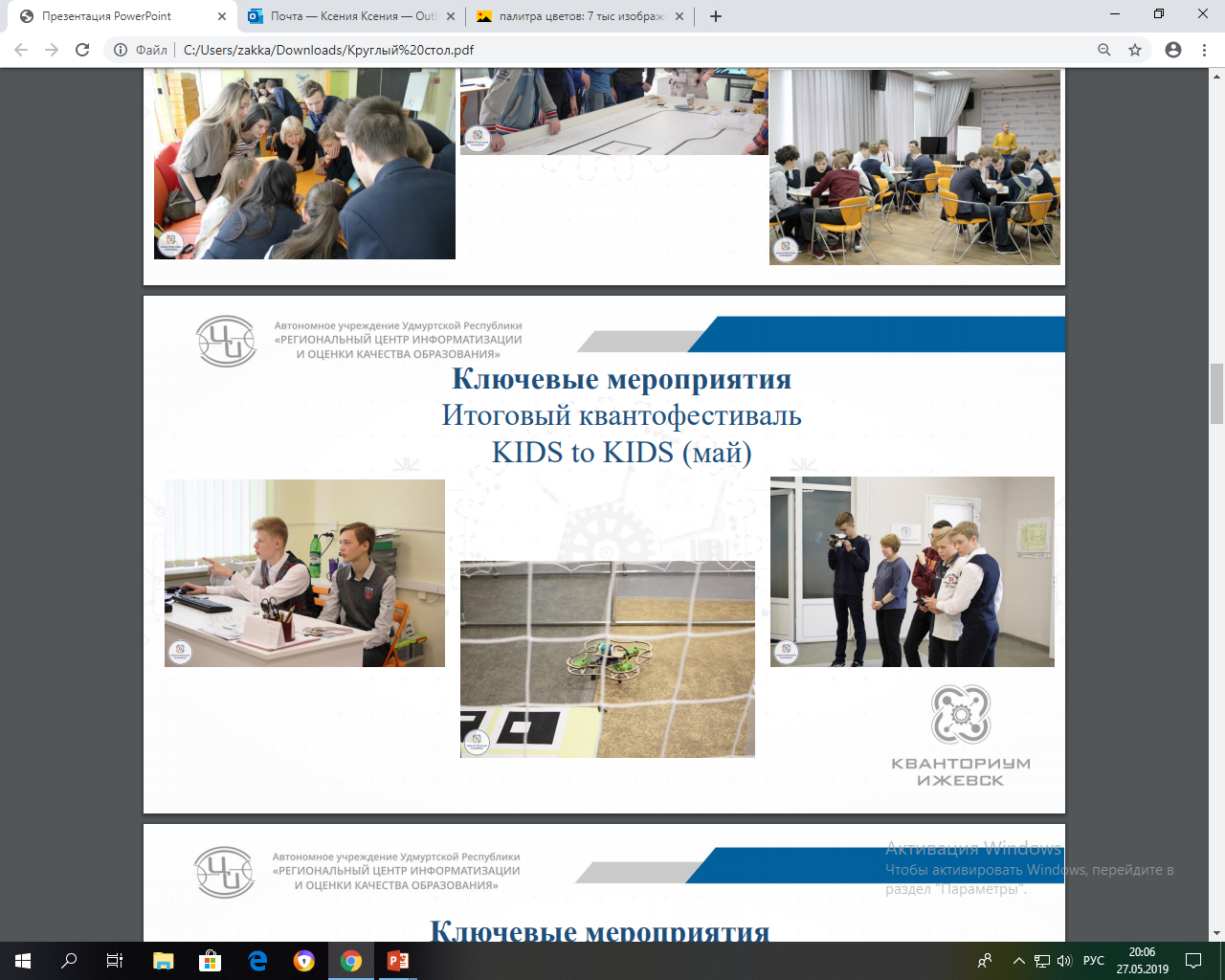 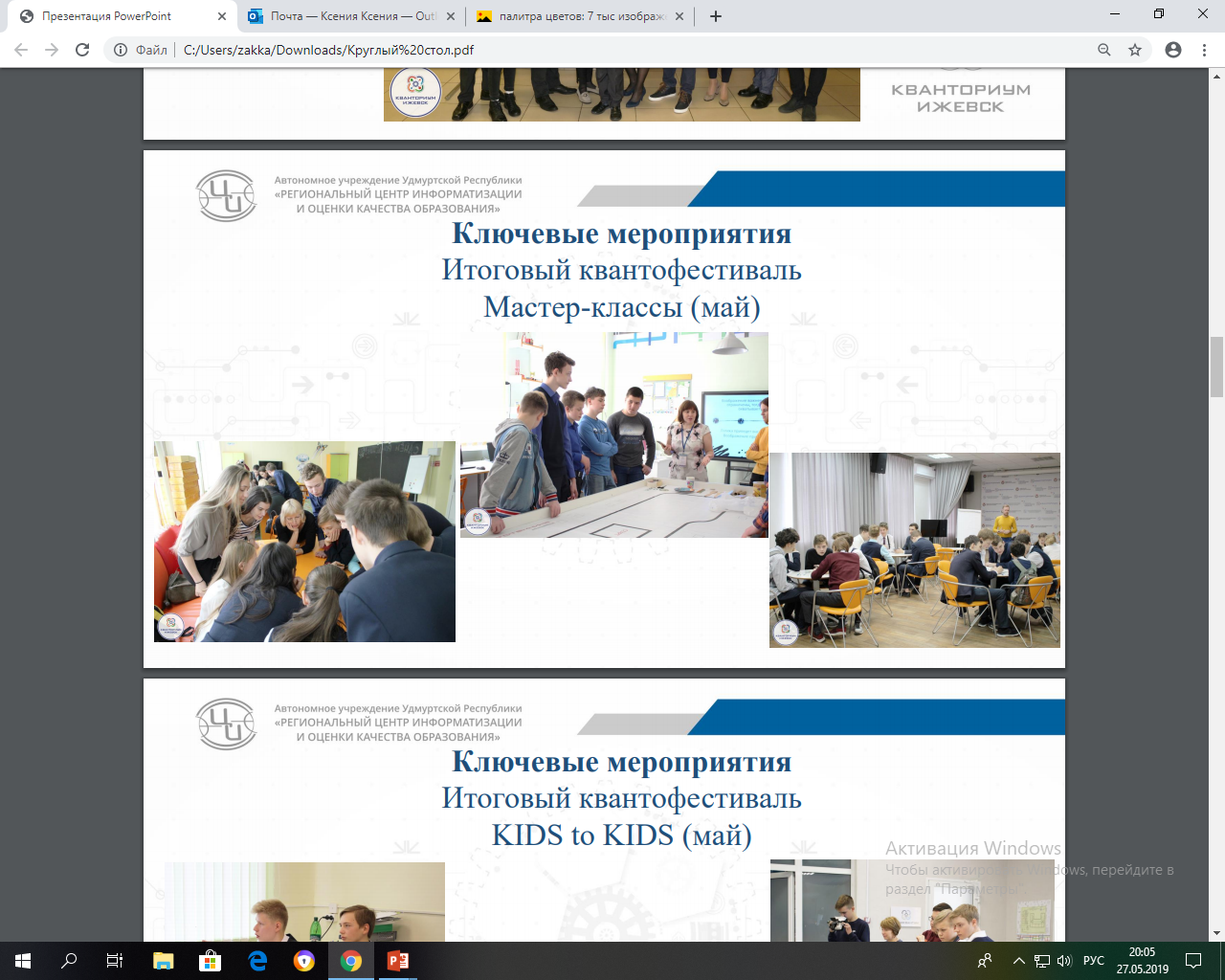 Мастер-классы
KIDS to KIDS
12
Ключевые мероприятия
«Пятничный лекториум»
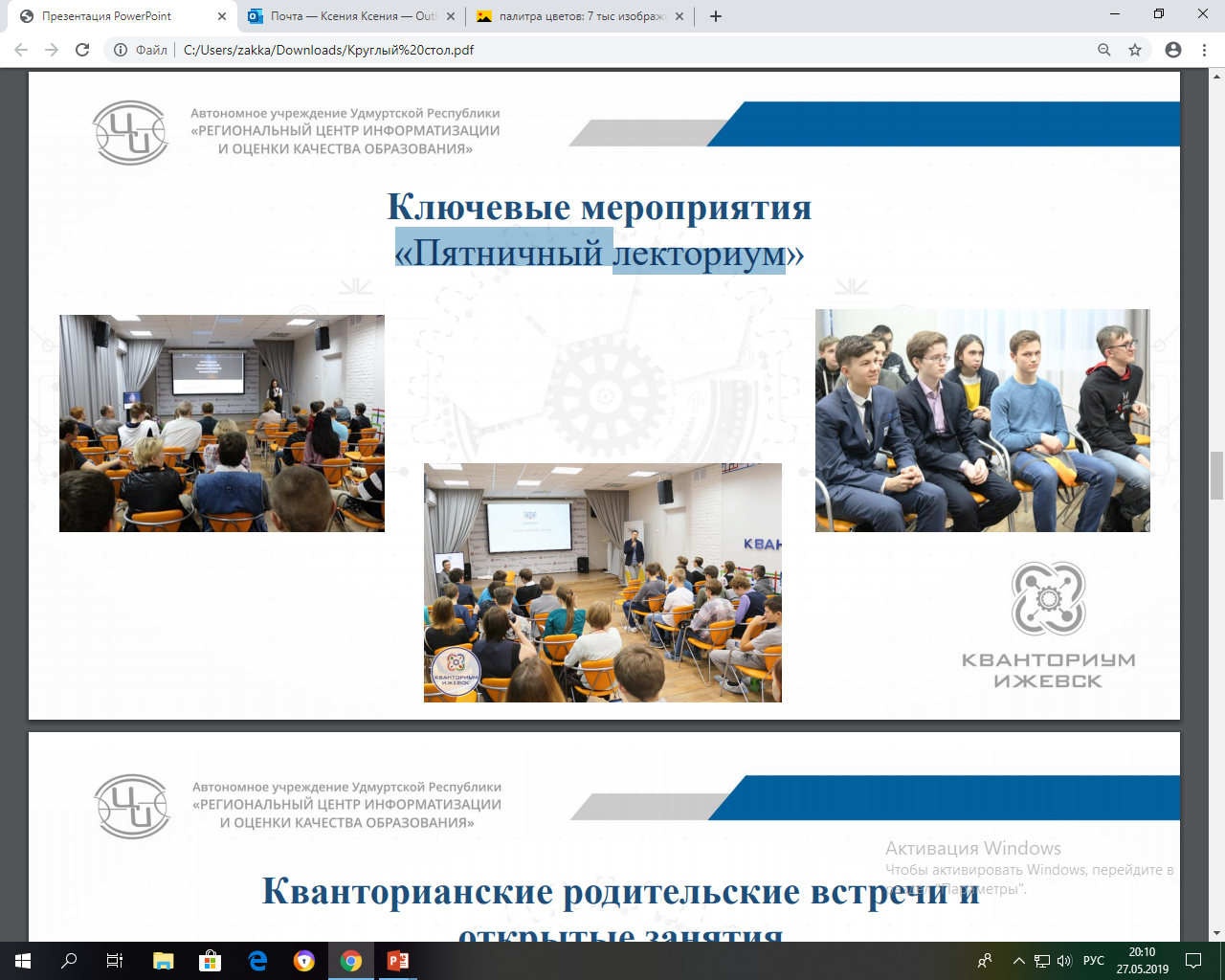 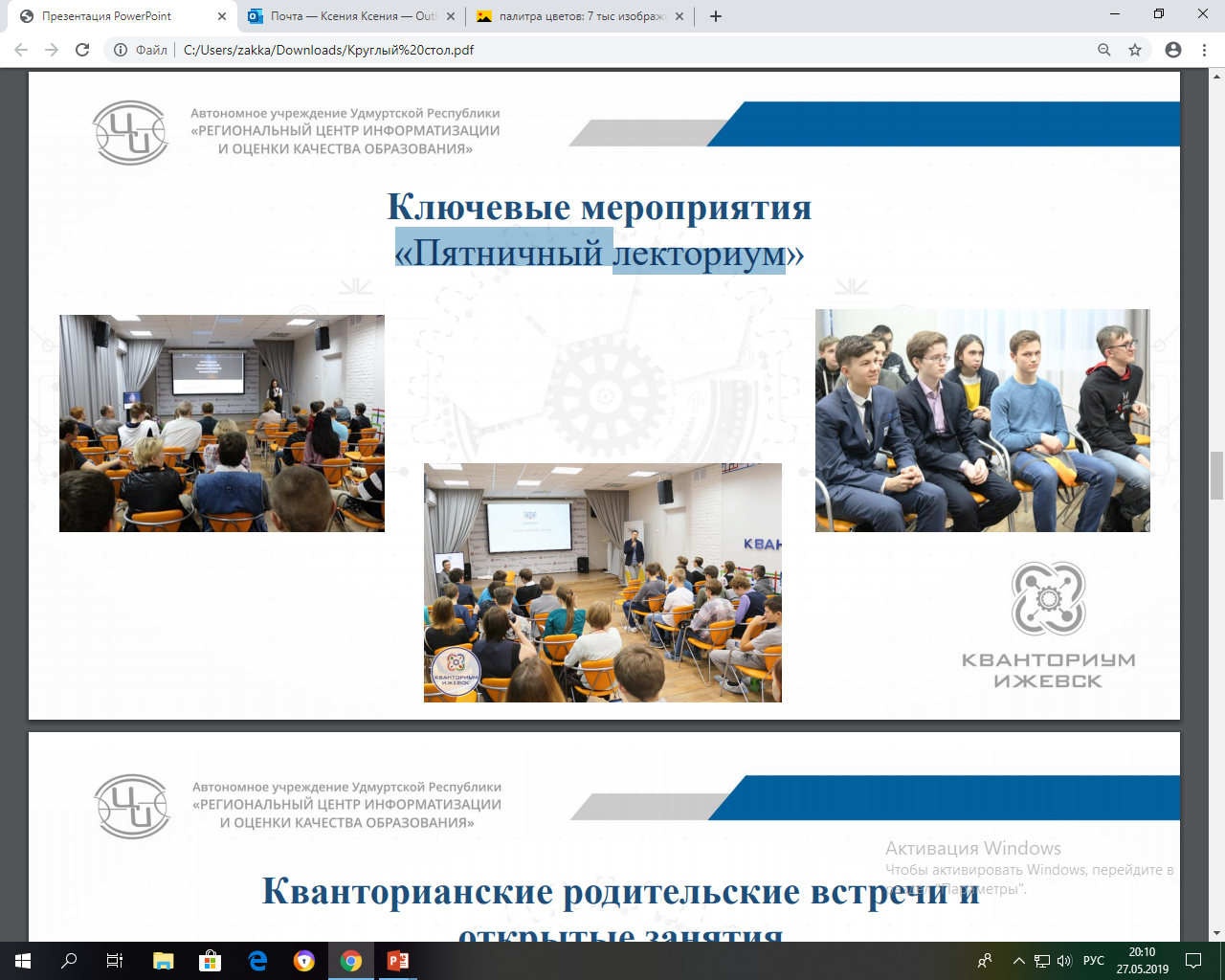 13
Ключевые мероприятия
Кванторианские родительские встречи и открытые занятия
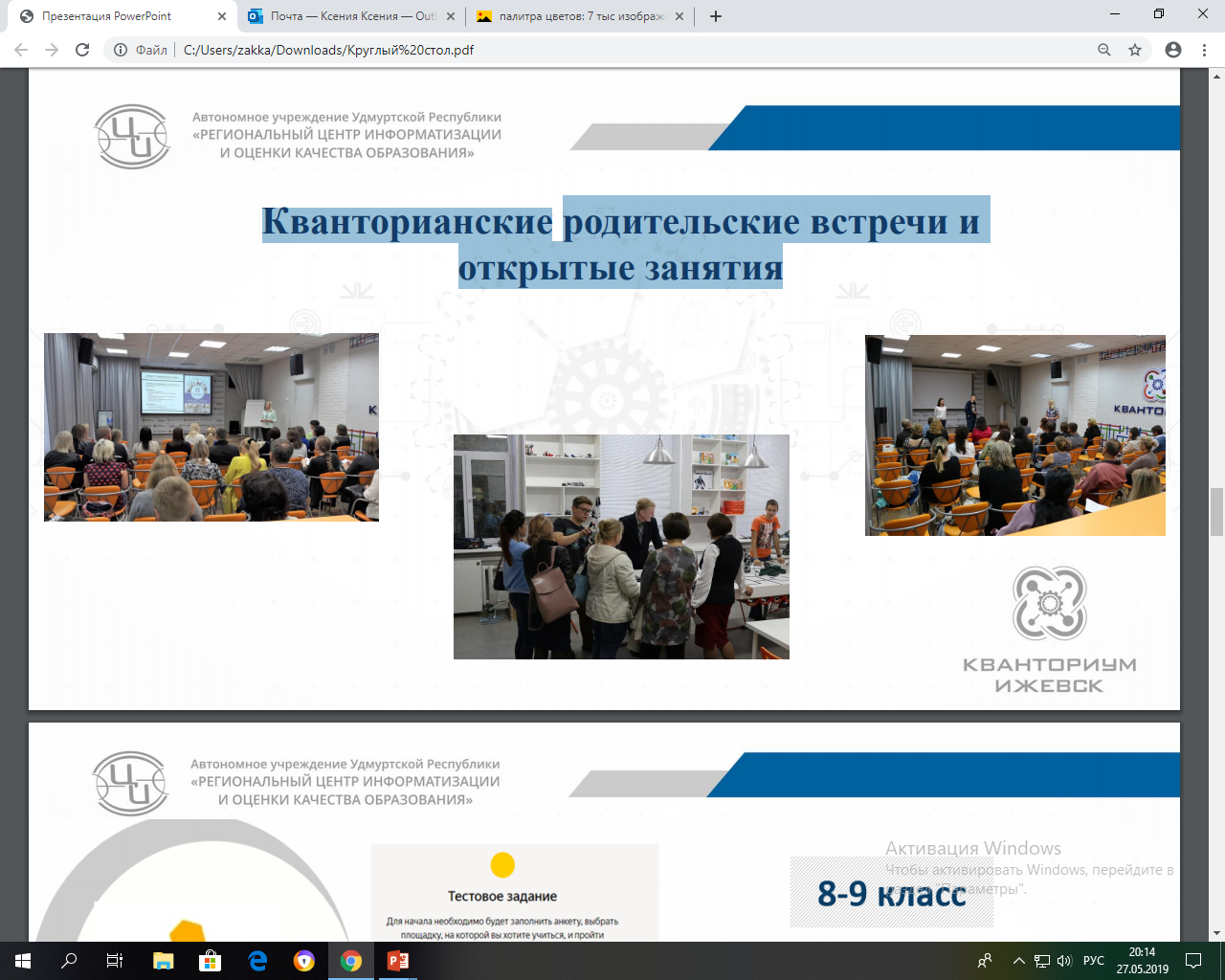 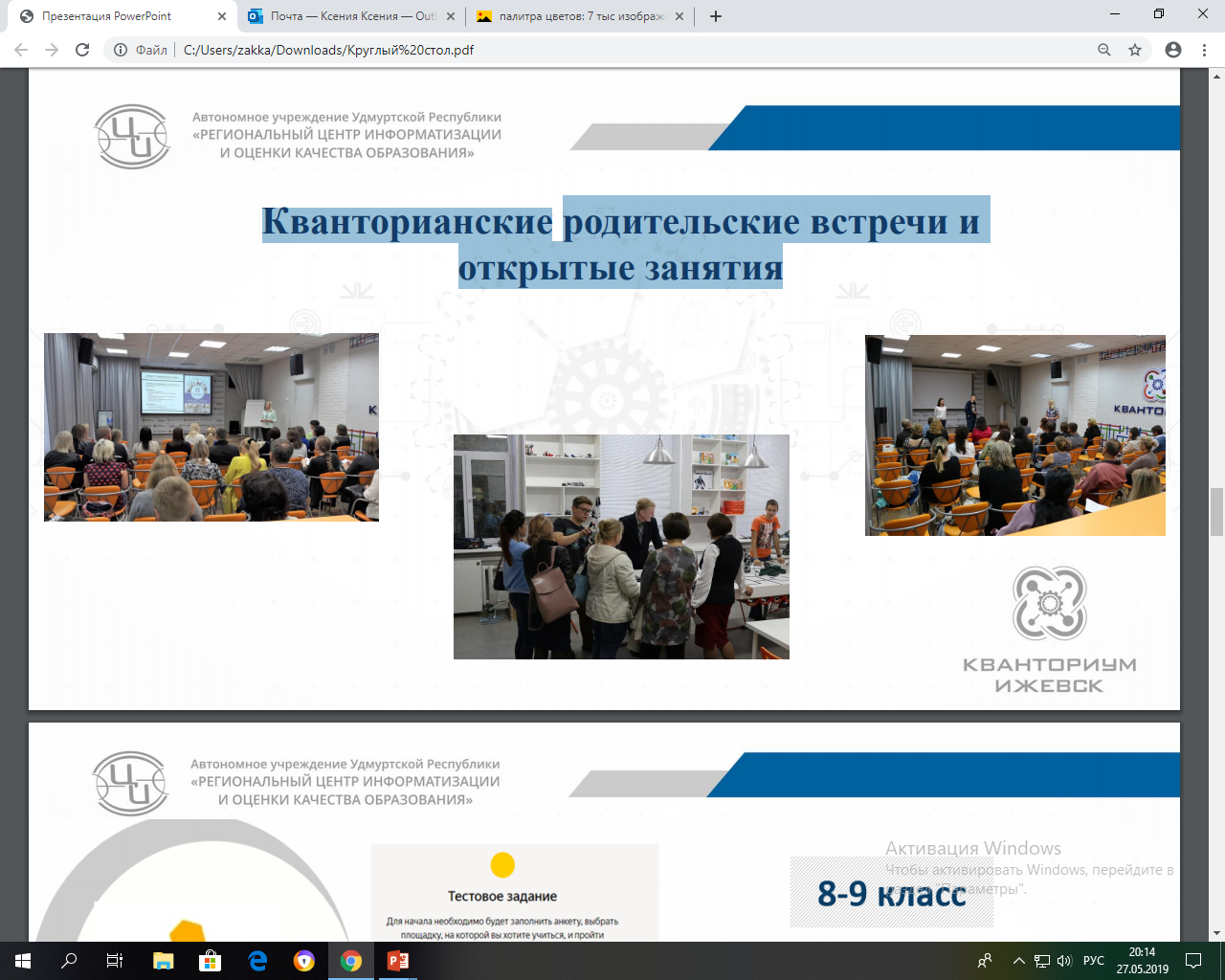 14
ЯндксЛицей. 8-9 классы
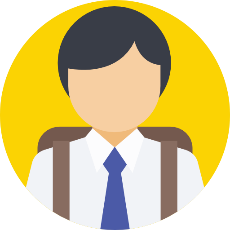 Тестовое задание
Собеседование
Зачисление
Октябрь – апрель. «Основы программирования на языке Python» 144 ак. часа
1-й год обучения
Сентябрь – апрель. «Основы промышленного программирования», 168 ак. часов
2-й год обучения
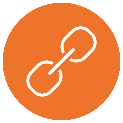 https://yandexlyceum.ru/
ЯндксЛицей
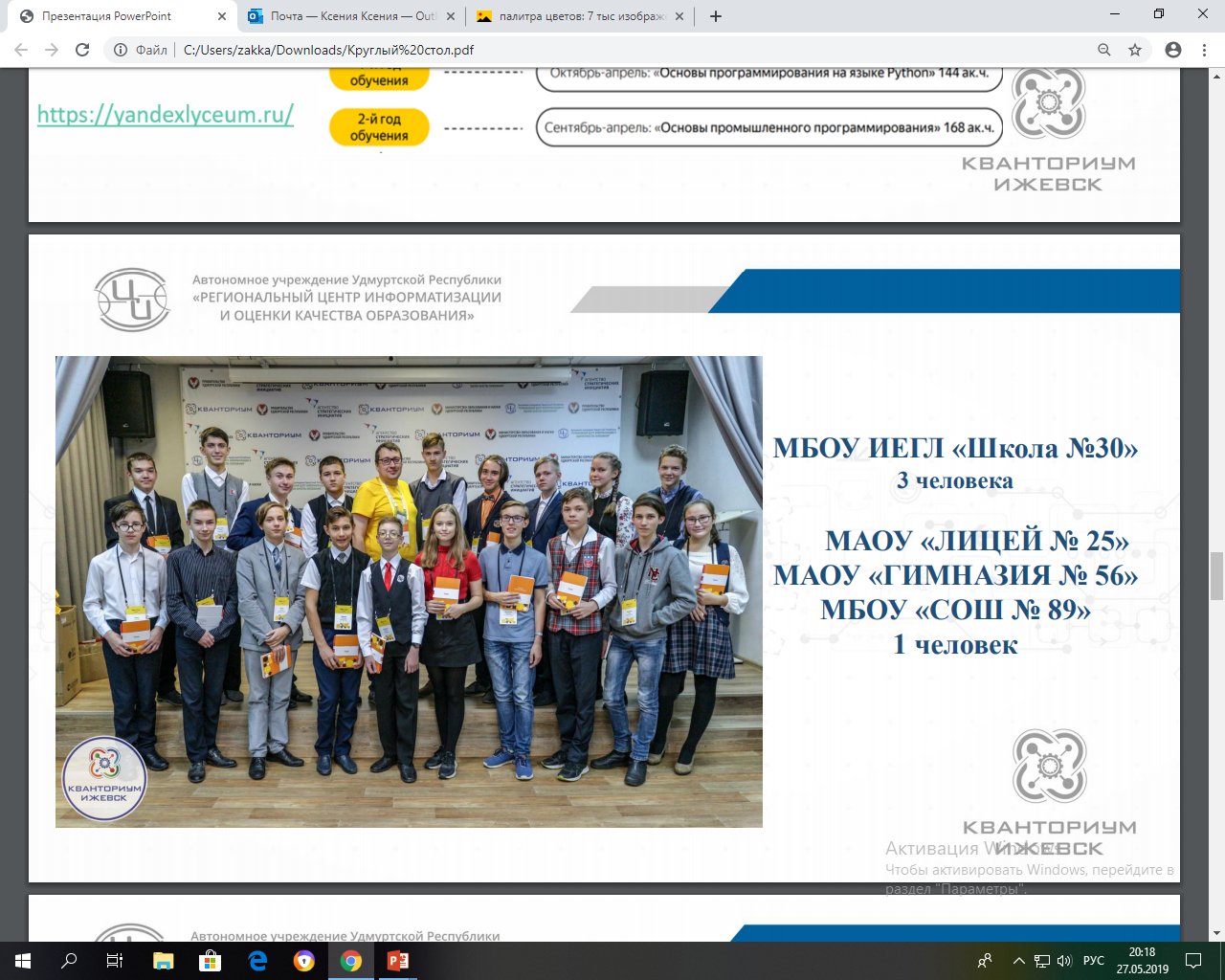 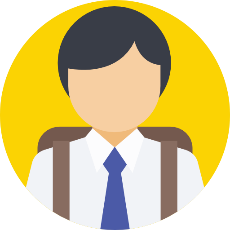 МБОУ ИЕГЛ «Школа №30» 
3 человека 

МАОУ «Лицей № 25» 
МАОУ «Гимназия № 56» 
МБОУ «СОШ № 89» 
1 человек
Опрос кванторианцев. 124 ответа
Педагоги стараются конструктивно решать конфликтные ситуации 
на занятии, %
Педагоги прислушиваются 
к моему мнению 
и учитывают его, %
Опрос кванторианцев. 124 ответа
У меня в основном хорошие отношения с педагогами, %
Мне приятно и интересно бывать 
на занятиях в Кванториуме, %
Опрос кванторианцев. 124 ответа
В следующем учебном году 
я бы продолжил обучение 
в Кванториуме, %
Я получил много новых компетенций на занятиях, %
Опрос кванторианцев. 124 ответа
Если бы была возможность выбора квантума, я бы выбрал, %
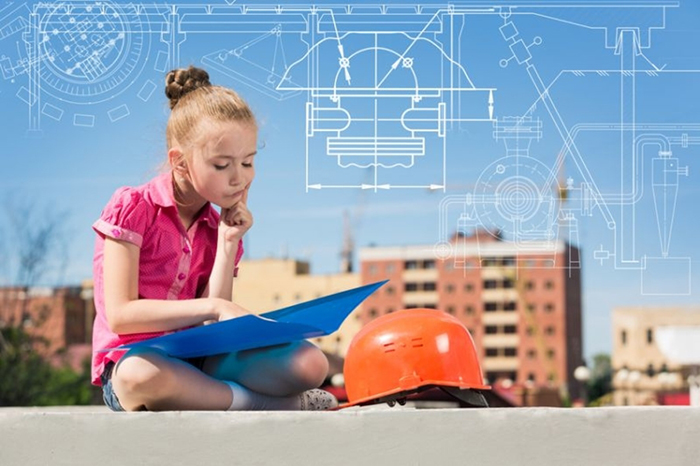 Спасибо за внимание!